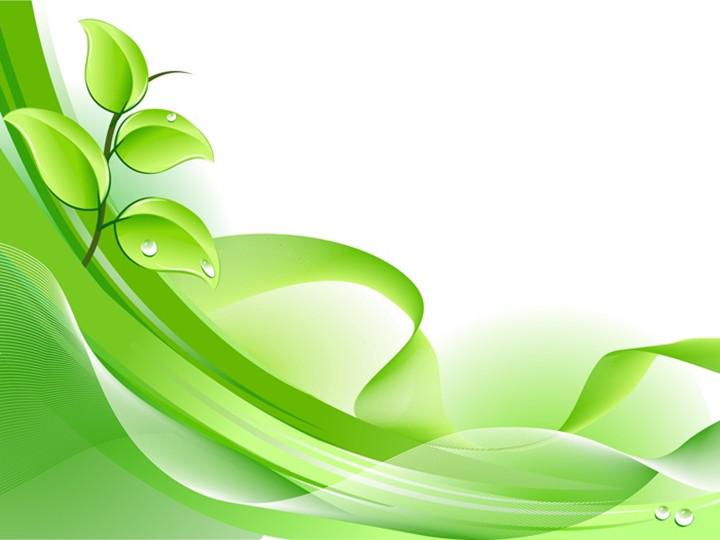 Презентация к проектной работе по теме «Деревья нашего города»
Выполнила: Коновалова Екатерина,  ученица 4 «Д» класса, МОУ «С(К)ОШИ №4, города Магнитогорска, Челябинской области.
Руководитель: Чубаева Наталья Николаевна, воспитатель группы продлённого дня, первой квалификационной категории, МОУ «С(К)ОШИ №4, города Магнитогорска, Челябинской области.
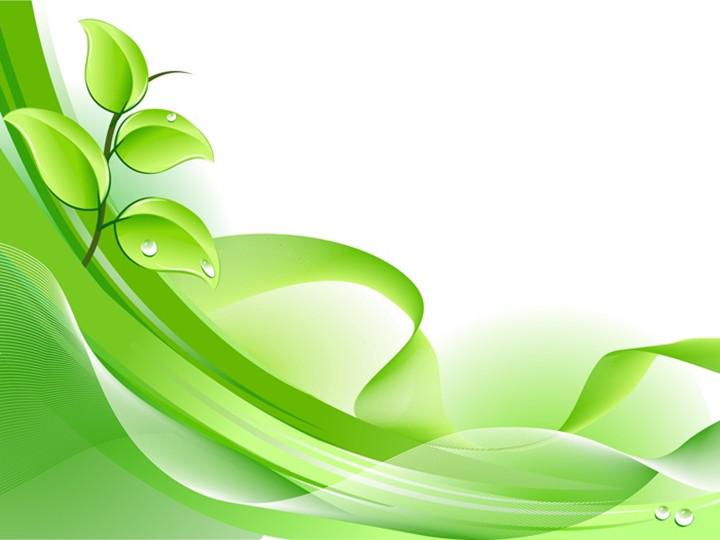 Электронный журнал«Русская красавица – берёза»
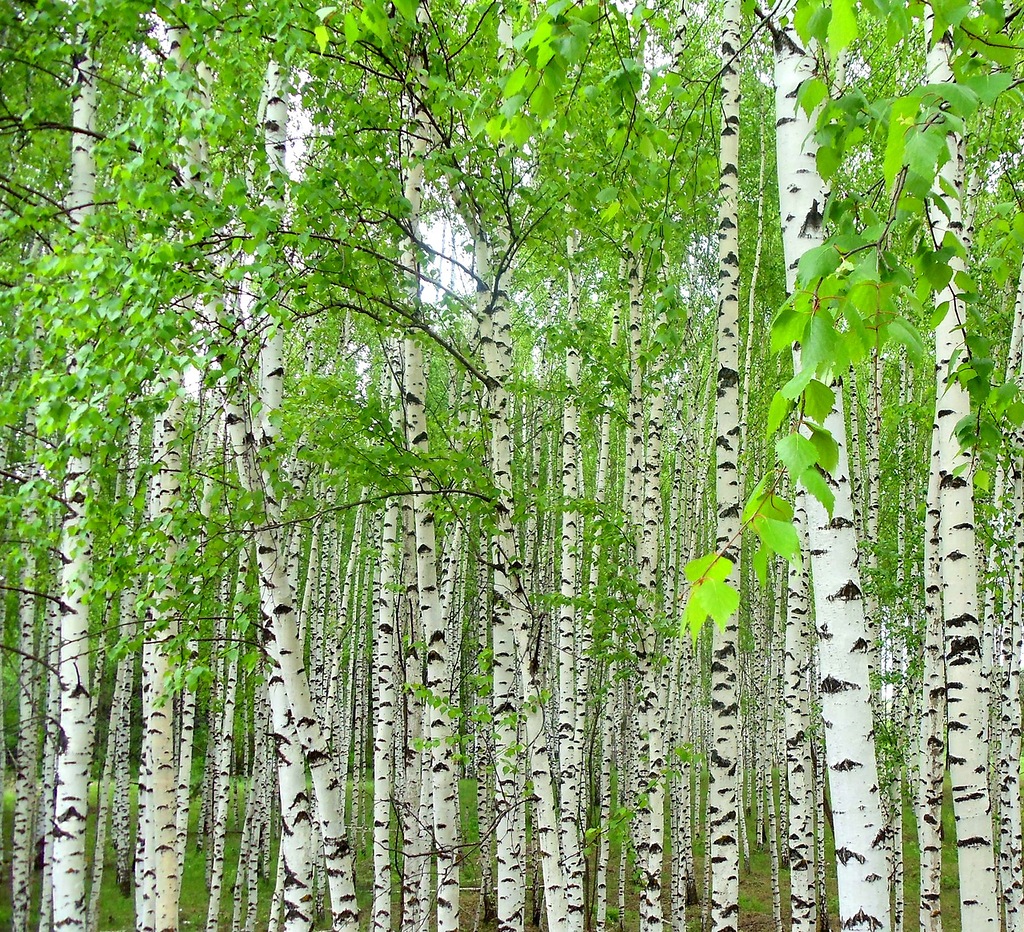 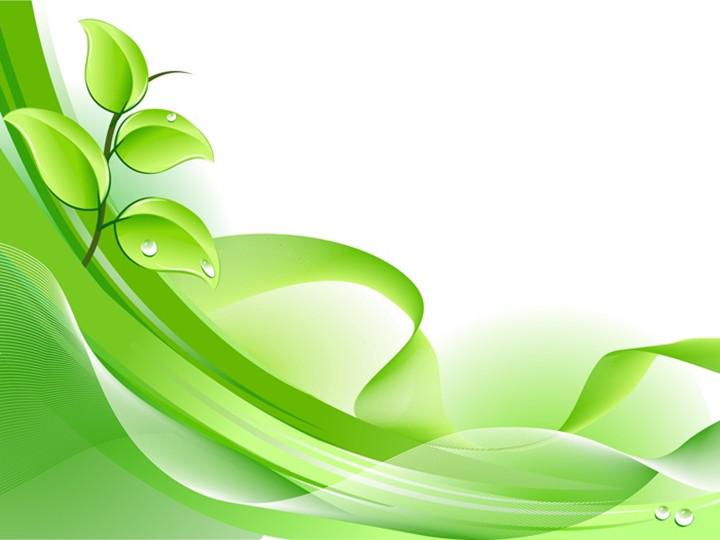 Содержание
Берёза… Что значит это слово?
Родина берёзы – Россия.
Разновидности берёз в Росси и в других странах. 
Почему берёзу называют «русской красавицей»?
«Берёзовый» фольклор (загадки, песни, легенды и сказания праздники, народные приметы)
Картинная «берёзовая» галерея.
Берёза глазами русских поэтов
Берёзовое царство - хорошее лекарство
Что делают из берёзы?
 Это интересно!
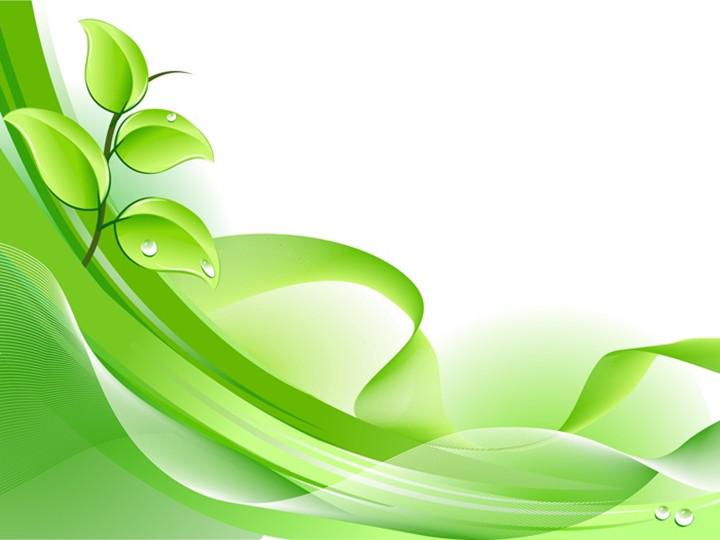 Я много книг перечитала И материалы отбирала, Я рисовала, сочиняла, Стихи березке посвящала. Писала я учебный свой конспект, И вот пред вами мой проект!
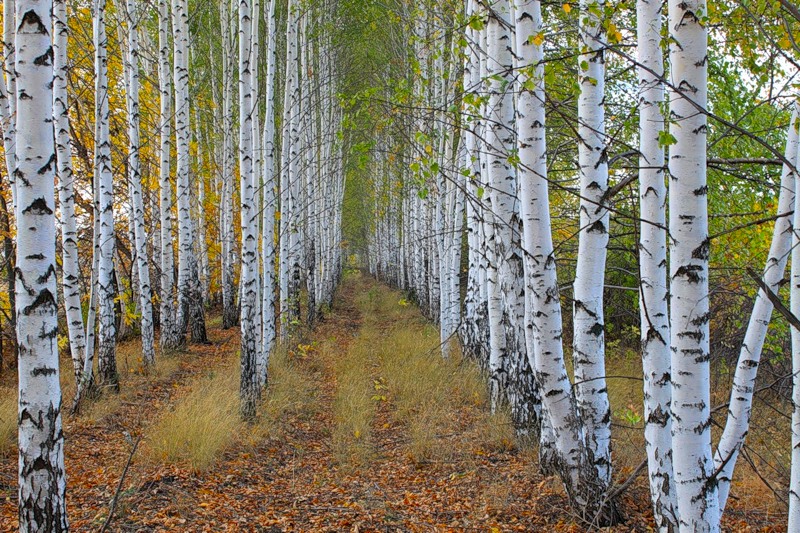 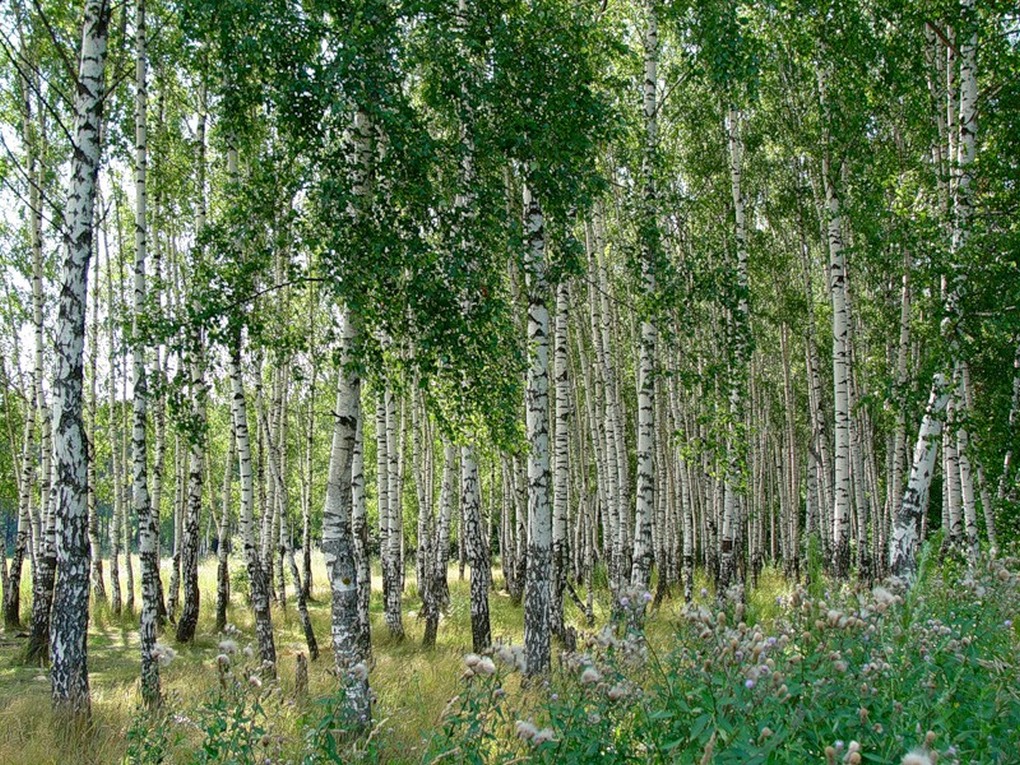 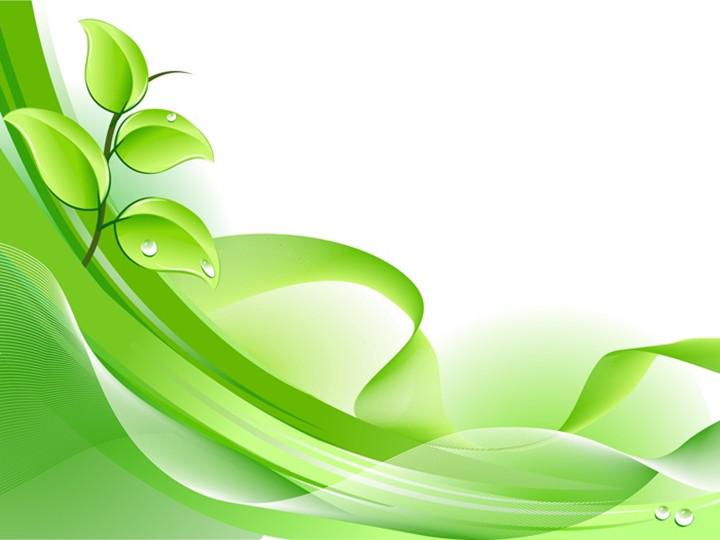 Страница 1 «Берёза… Что значит это слово?»
Берёза - лиственное дерево с тонкими розовато- коричневыми веточками с гладкой корой, покрытой тёмными полосками. Своё название она получила по цвету коры. Корень «бер» означает ясный свет, светлый, белый. Прежде её звали берзой., а теперь берёзой.
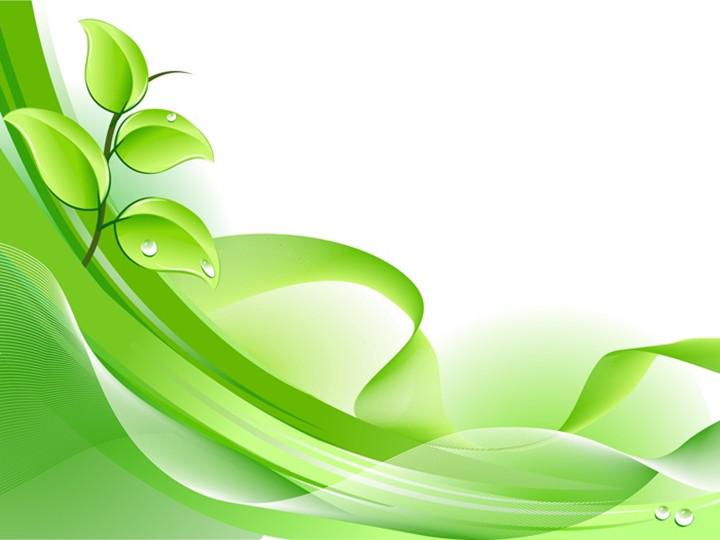 Страница 2 «Родина берёзы – Россия»
Настоящей Родиной дерева берёзы является наша страна Россия. Береза – одно из распространенных деревьев Северного полушария, но только в северной и средней полосе России (да еще в Белоруссии) растет береза чистыми сплошными рощами, которые называются березняками.
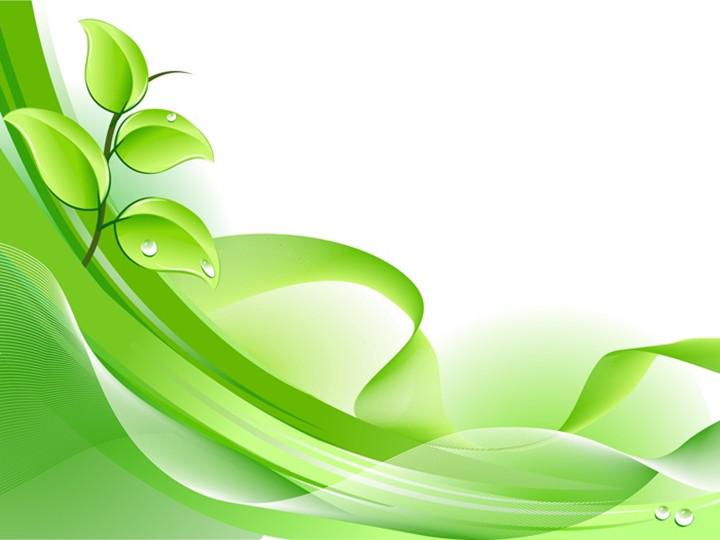 Страница 3 «Разновидности берёз в Росси и в других странах».
В мире насчитывается около 120 видов берёз, из них в России около 60 видов. Особый интерес у меня вызвали такие виды берёз: берёза бородавчатая
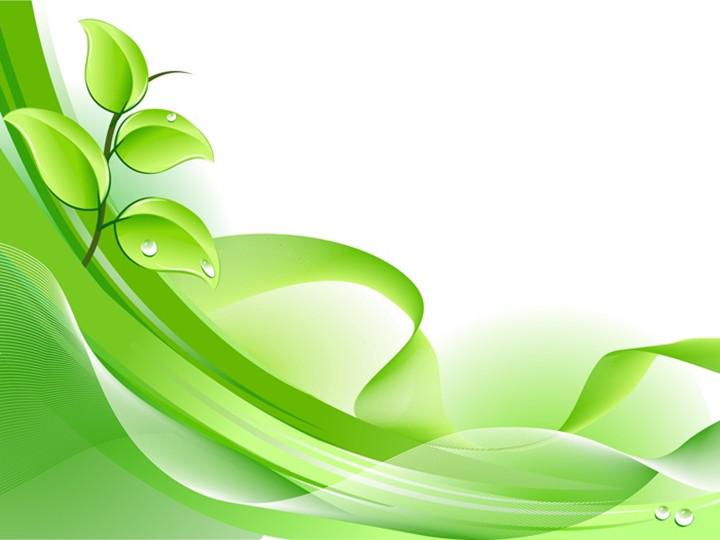 Виды берёз
Берёза бумажная
Берёза вишнёвая
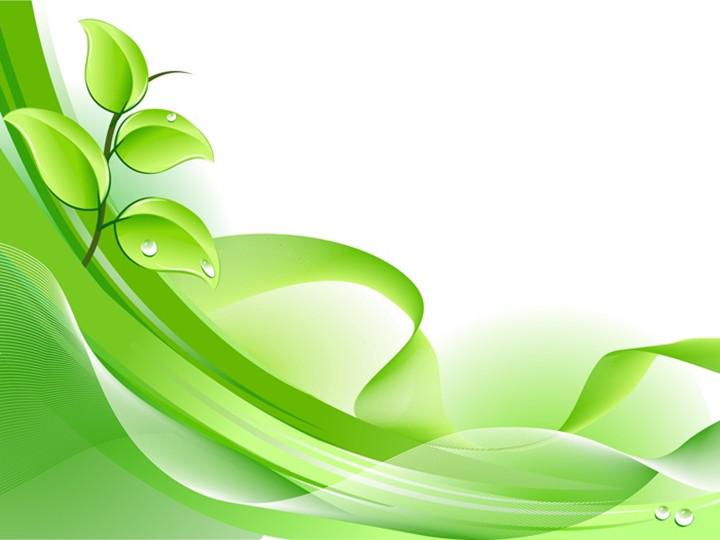 Виды берёз
Береза далекарлийская.
Береза даурская, или черная
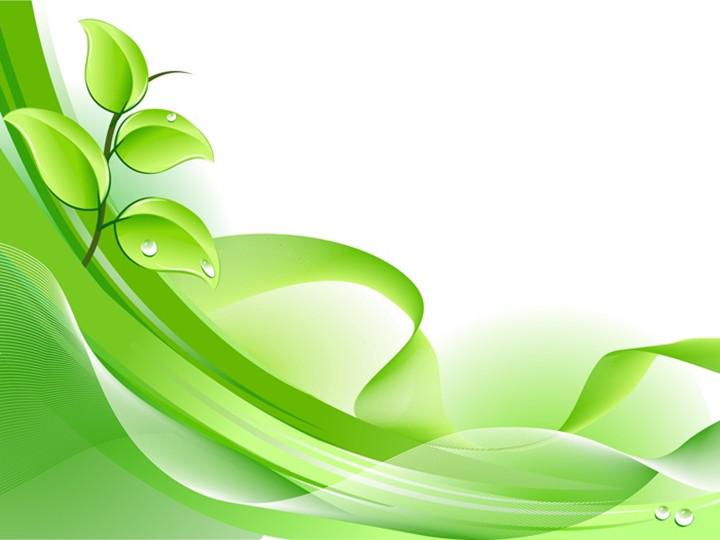 Береза желтая, или американская
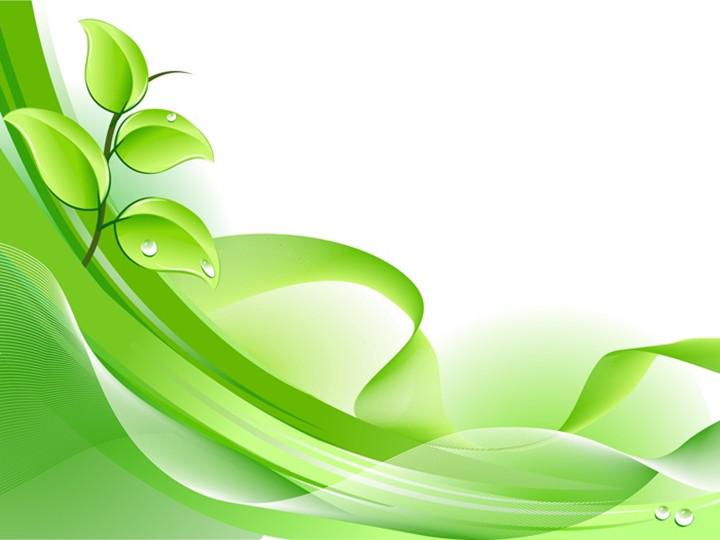 Страница 4. «Почему берёзу называют «русской красавицей» и символом России?»
Берёзку называют русской красавицей и символом России потому что:
- у славян – священное, самое почитаемое дерево;
- самое распространенное дерево в России;
- первая белоствольная красавица наших лесов;
- помощница крестьян; 
- оберег от злых духов;
- она вызывает чувства, созвучные щедрой и отзывчивой русской душе; 
- символ плодородия;
- символ девичества;
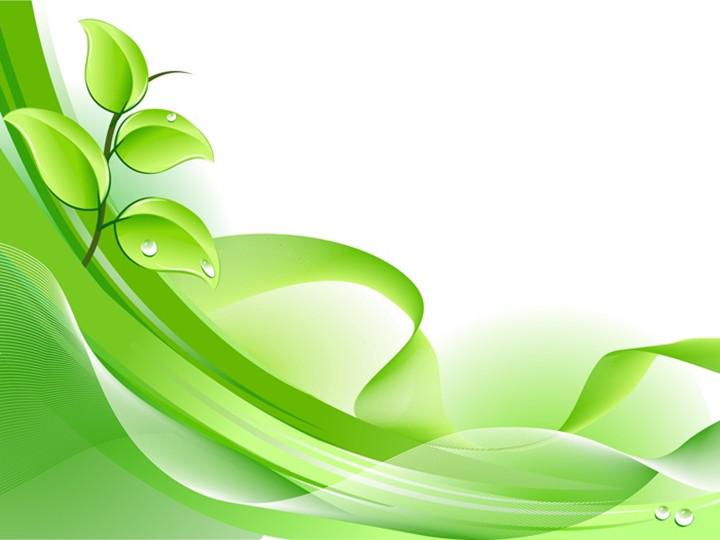 Страница 5 «Берёзовый» фольклор (загадки, песни, легенды и сказания праздники, народные приметы)
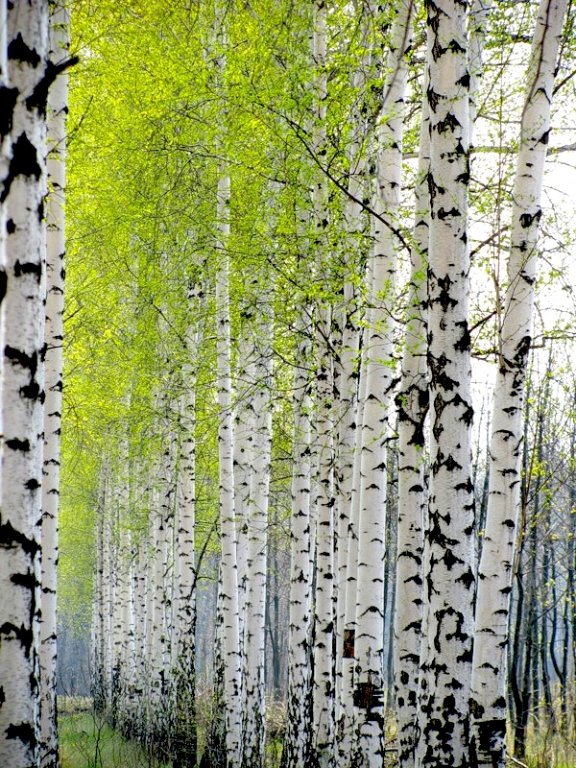 Мила берёза русскому человеку.  Очень много легенд и сказаний сложилось об этом дереве. 
Берёза воспета  в народных песнях, в народных приметах. Она узнаваема во всех загадках.
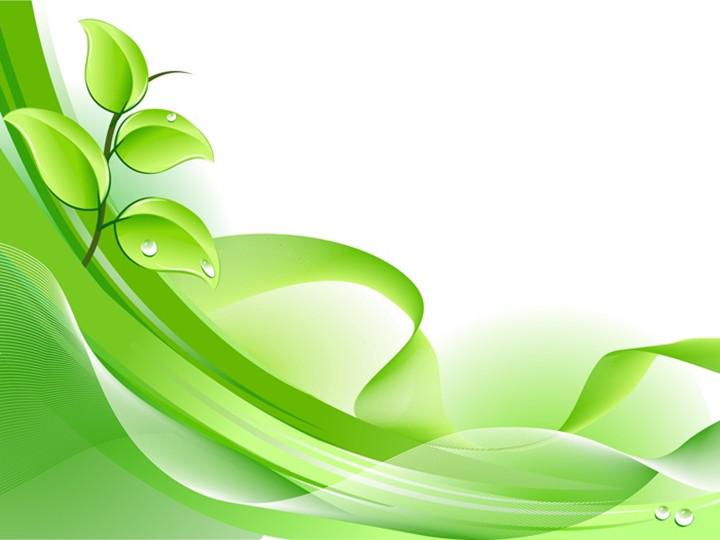 Загадки о берёзе
Белоствольные красавицыДружно встали у дорожки,Книзу веточки спускаются,А на веточках сережки.(Береза)
Стоишь на белой ножкеНа веточках серёжкиНас соком угощаешь.Тебя всегда узнаешь.
(Берёза)
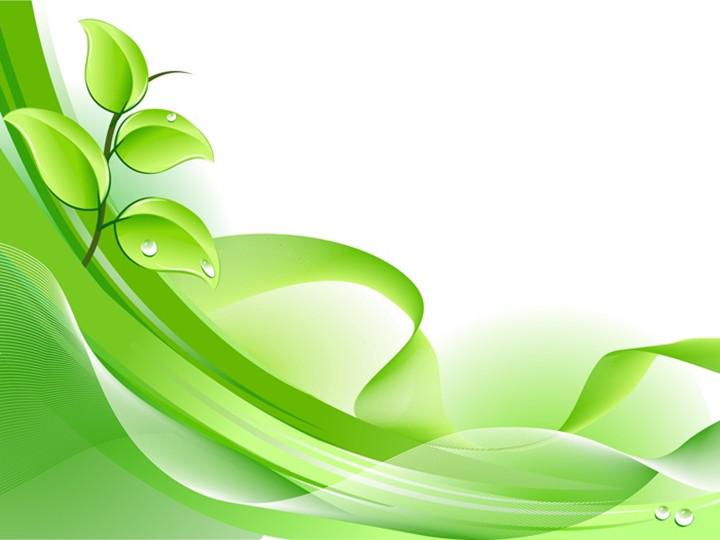 Сказание - легенда
Давно это было. Тогда алтайские народы жили отдельными племенами и занимались в основном животноводством. Из-за нехватки пастбищ между племенами возникали ссоры, переходящие в войну. У одного из предводителей такого племени была дочь. В отличие от своих соплеменниц, девушек со смуглой кожей, она была светлокожей.
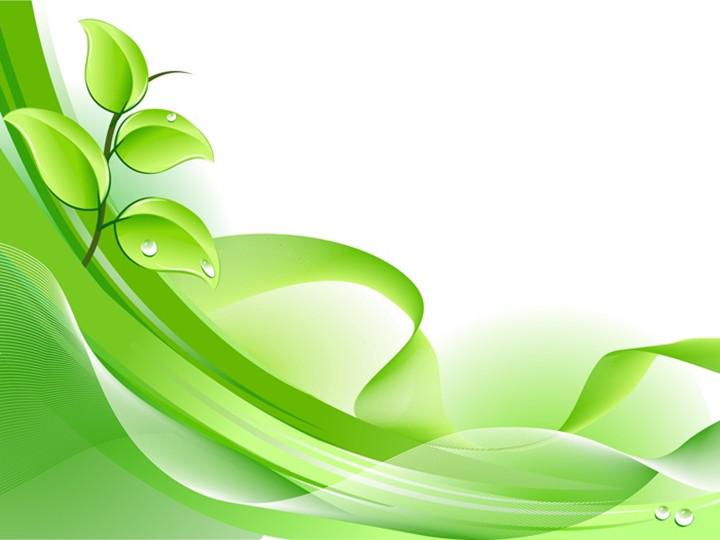 «Бледнолицая» - так ее называли вокруг. Девушка со своими подругами жила недалеко от стойбища. По обычаю юноши должны себе выкрасть невесту из такого девичьего «поселения». И только после этого девушка уже женой возвращается жить в свое стойбище. Но однажды неизвестно откуда напали враги на жилище девушек. Они знали, что все мужчины стойбища ушли в очередной поход защищать родные земли. Девушки решили сами защищать свою жизнь и честь. Отважно дрались с врагами девушки, много врагов сложили головы. Рассвирепели враги и стали метать в девушек стрелы.
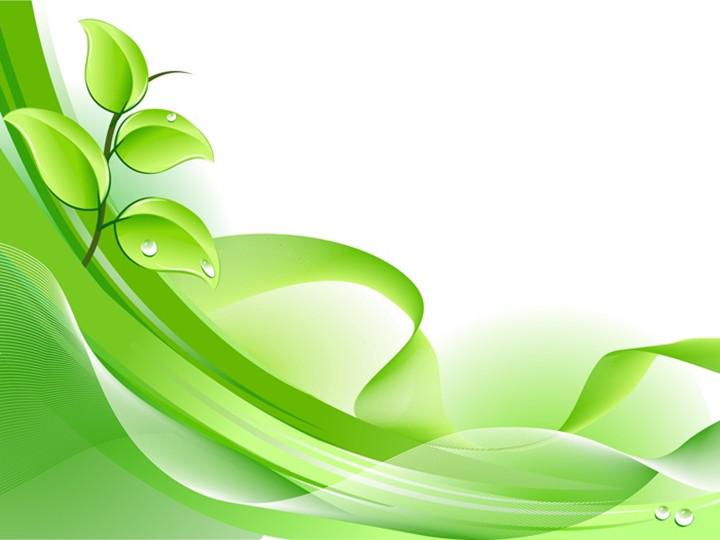 Щадили они только бледнолицую.Наконец, все ее подруги погибли. И только она продолжала истреблять нежданных врагов. Пуще прежнего разозлились враги и пустили в нее сразу сотню стрел. Бледнолицая, сраженная ими, упала. В том месте, где упала девушка, выросло красивое белоствольное дерево. И только там, куда попадали стрелы врагов, зияли черные отметины. Каянча – так звали девушку, что в переводе с алтайского – «береза».В Алтайском районе есть село с названием Каянча, красивые склоны гор в его окрестностях покрыты светлым, прекрасным березняком, они хранят память о юной, отважной красавице.
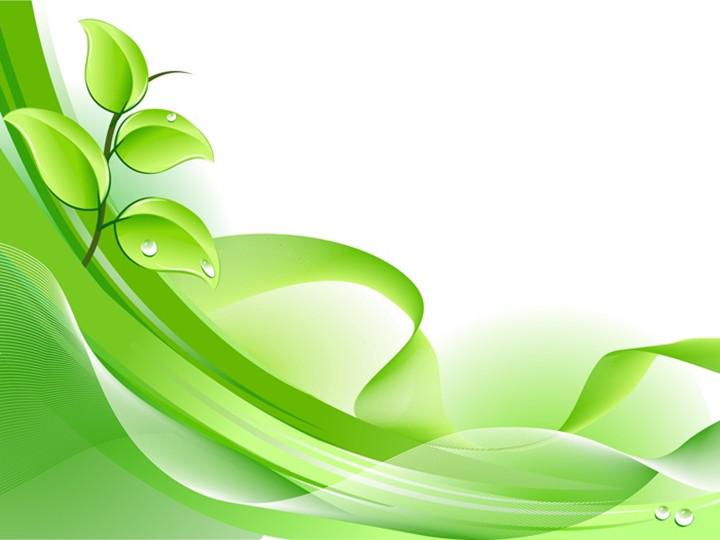 Народные приметы
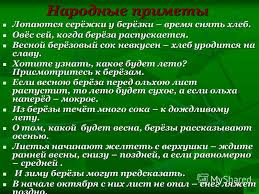 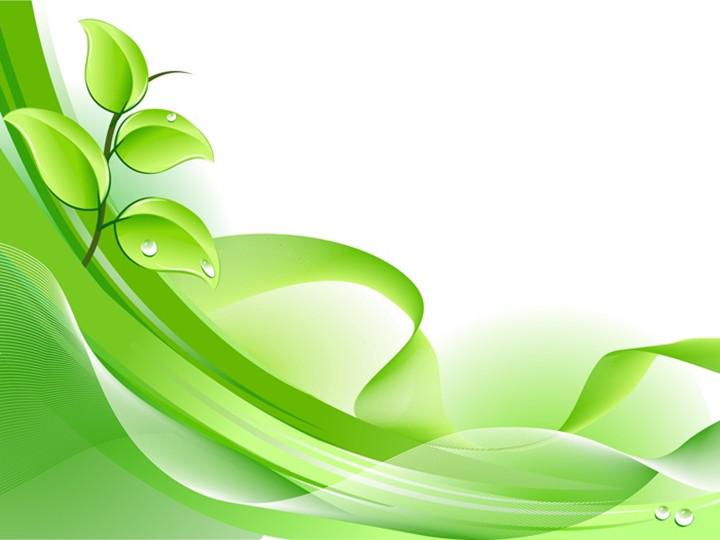 Народные праздники
Праздник «Троица»
Праздник «Русской берёзки»
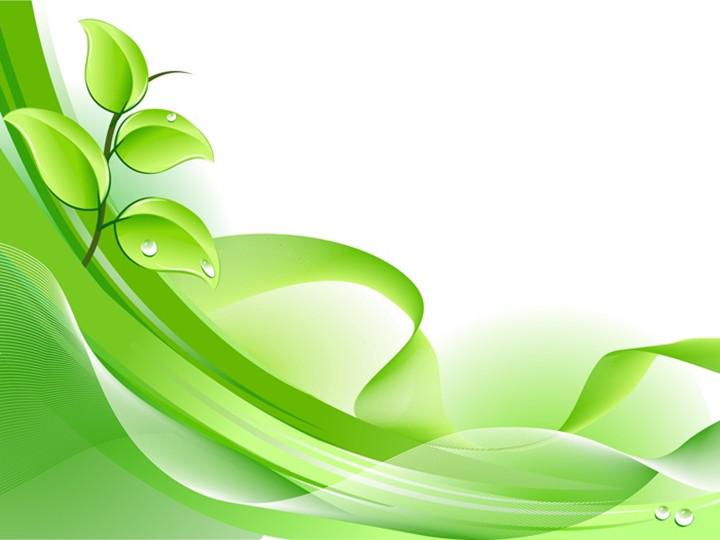 Страница 6. «Картинная «берёзовая» галерея»
Левитан «Золотая осень»
Куинджи «Берёзовая роща»
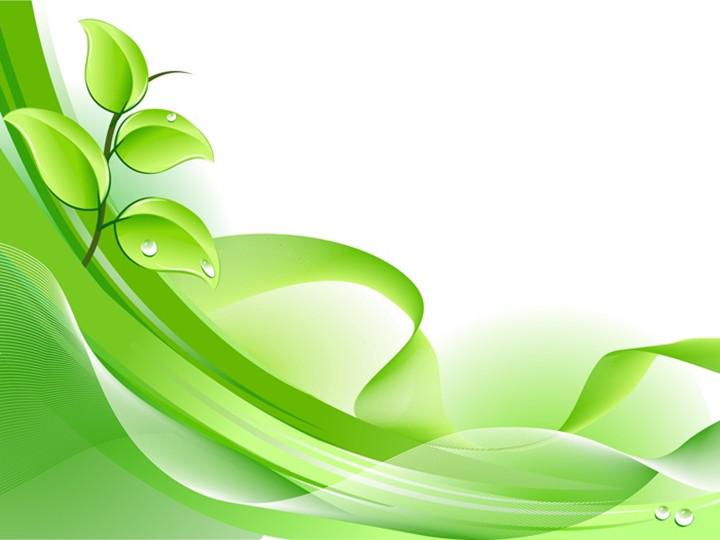 А. Саврасов «Грачи прилетели»
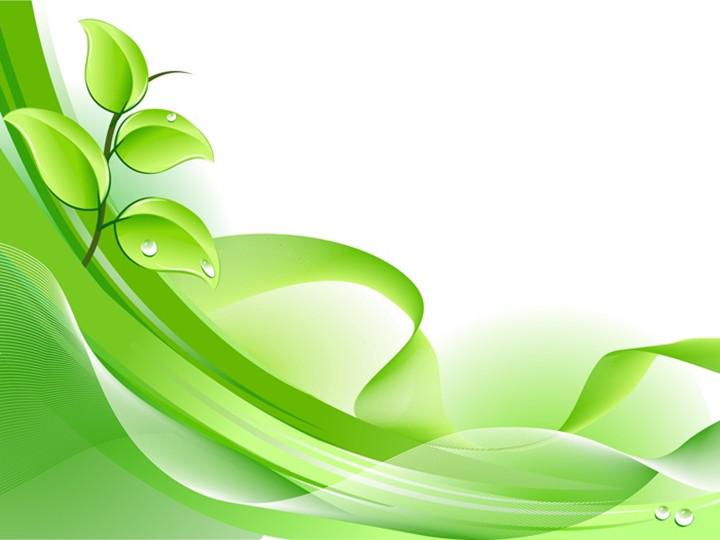 Страница 7 «Берёза глазами русских поэтов»
А. Фет «Печальная береза» 
Печальная березаУ моего окна,И прихотью морозаРазубрана она.
Как гроздья винограда,Ветвей концы висят, —И радостен для взглядаВесь траурный наряд.
Люблю игру денницыЯ замечать на ней,И жаль мне, если птицыСтряхнут красу ветвей
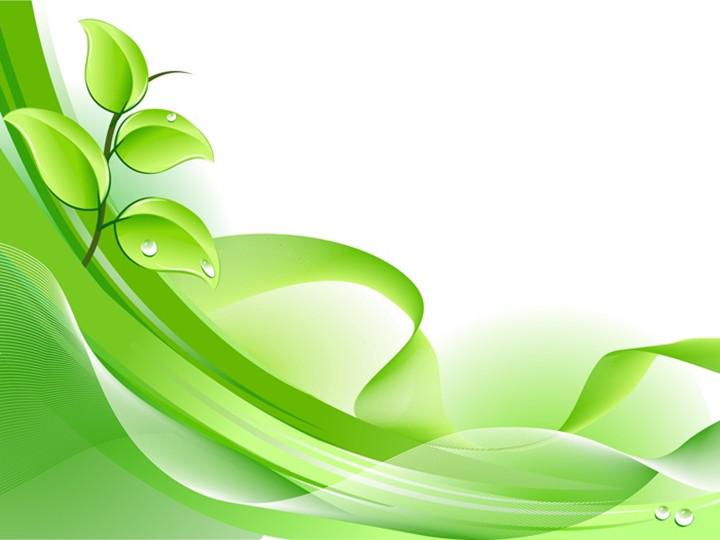 С. Щипачёв «Берёзы»
Опять о них,Кудрявых и белесых…А что тут делать,Если на РусиУ всех дорог встречаются березы,Хоть день,Хоть год,Хоть вечность колеси.Случалось всяко: и свои пилили,И чужеземцы брали в топоры.Лились в воронки соковые ливни,И груды изувеченной коры…
Они стоят, дороги отороча,И ткут, и ткут зеленый свой навес…И Русь моя – березовая роща,Которую не вырубить вовек!
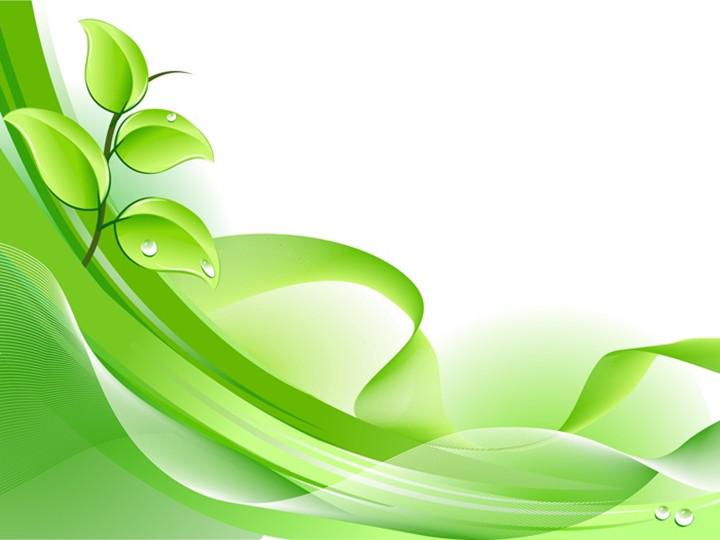 Сергей Есенин «Белая берёза»
Белая берёзаПод моим окномПринакрылась снегом,Точно серебром.На пушистых веткахСнежною каймойРаспустились кистиБелой бахромой.И стоит березаВ сонной тишине,И горят снежинкиВ золотом огне.А заря, ленивоОбходя кругом,обсыпает веткиНовым серебром.
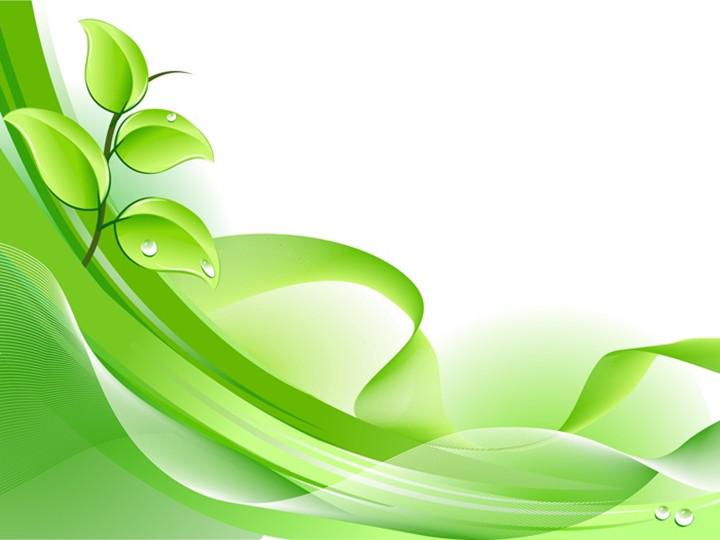 Страница 8 «Берёзовое царство - хорошее лекарство»
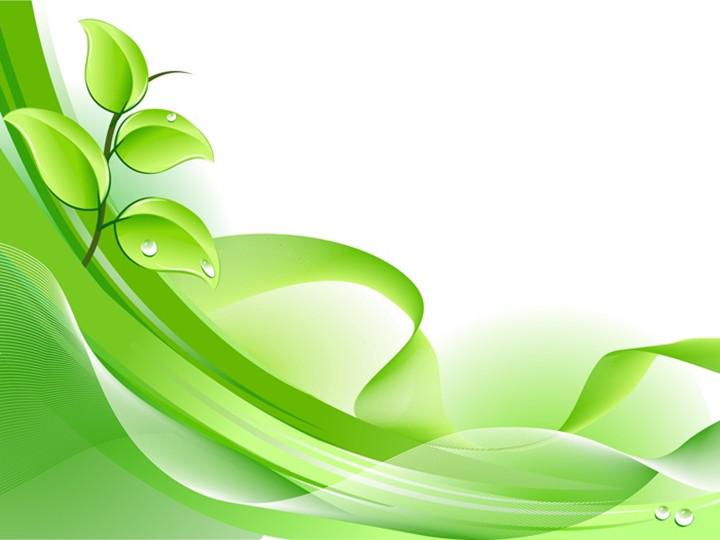 Страница 9 «Что делают из березы»
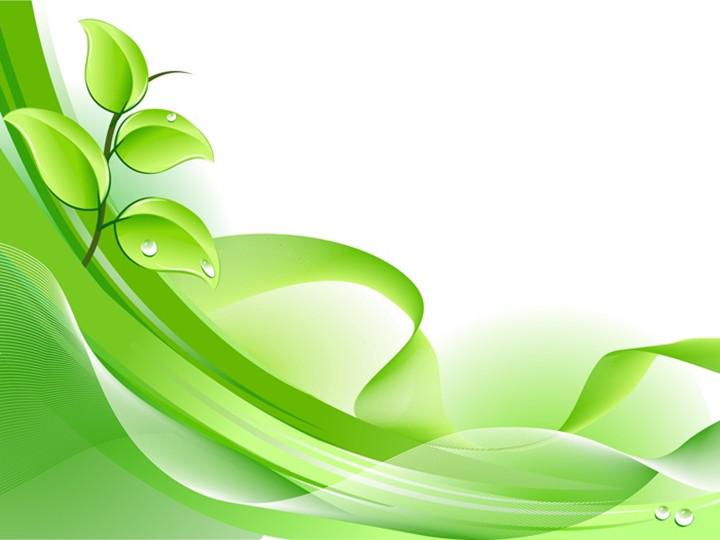 Страница 10 «Это интересно»
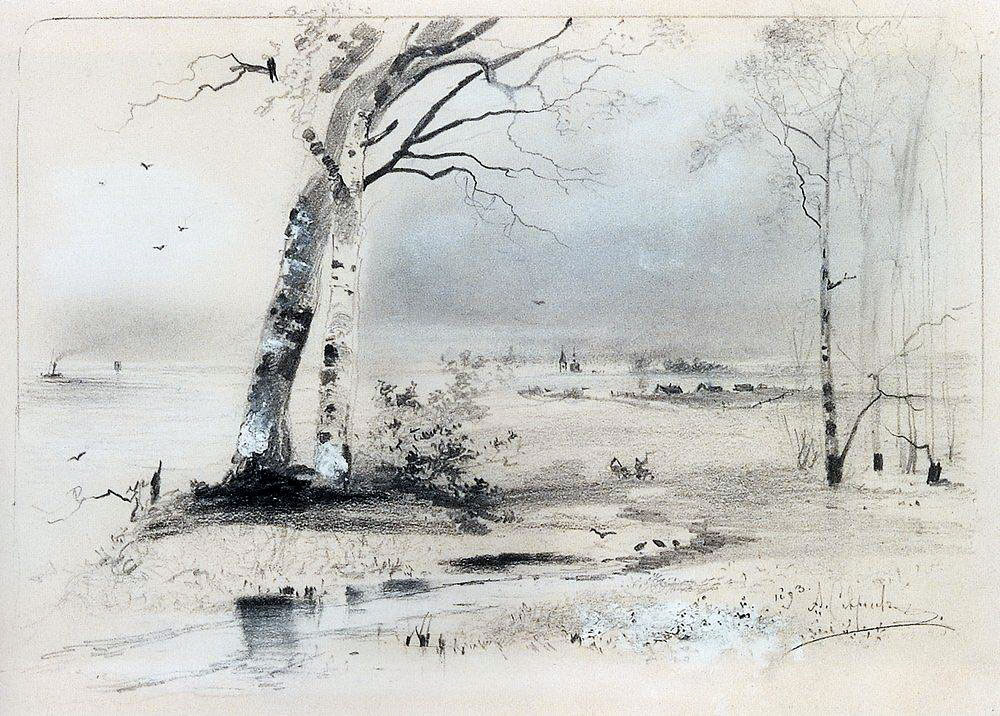 В старину у славян год начинался не зимой, а весной, поэтому встречали его не елью, как теперь, а березой. В это время береза распускалась первой зеленью, отсюда и древнерусское название марта или апреля - березозол. 
В нашем городе Магнитогорске берёзу можно встретить около здания нашей школы в парке «Трёх поколений», в «Экопарке», куда мы ходим с мамой и папой гулять.
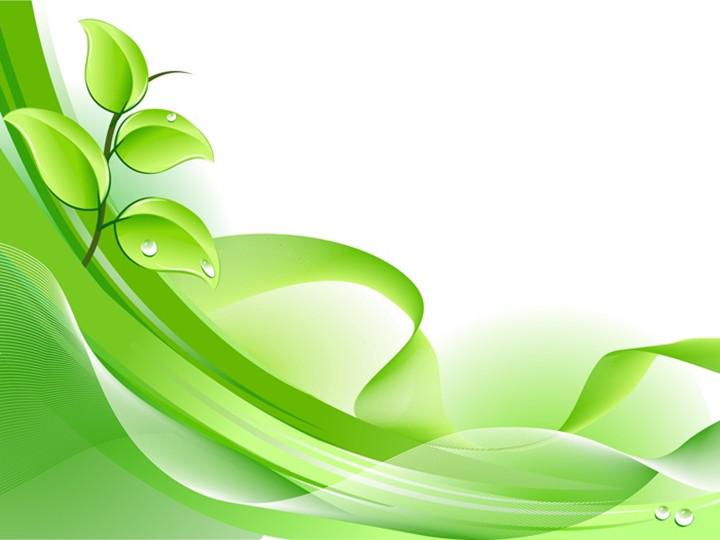 Выводы
В ходе работы над проектом было рассмотрено 7 видов берёз. Я узнала о внешних отличиях одного вида берёзы от другого. Также увидела, что разные виды берёз для хорошего роста требуют свои климатические условия: одним нужно солнце, другим – тень. Одним нужна влага, другие неприхотливо относятся к морозам.
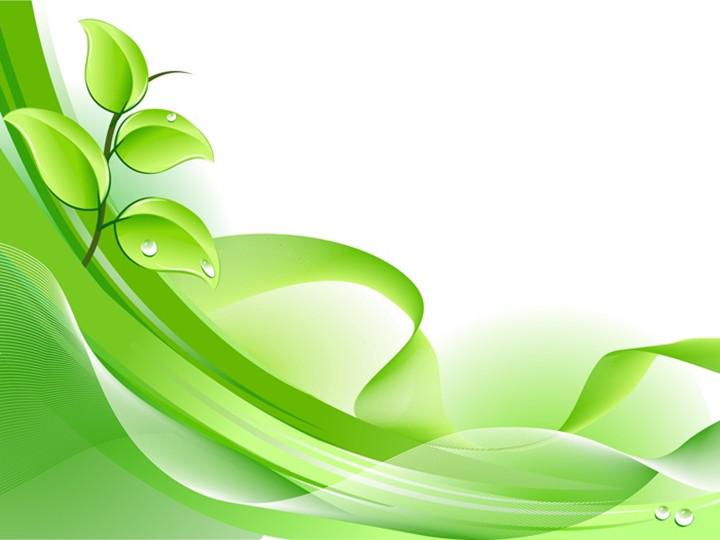 Я поняла, почему берёза является символом России. Ведь с самых древних пор люди пользовались древесиной, листьями, почкой, соком, корой берёзы. Они использовали компоненты берёзы в лечебных целях, при строительстве, изготовлении предметов и дизайне. А так как берёза растёт по всей территории России в больших количествах, люди без особого труда могли добывать её дары.
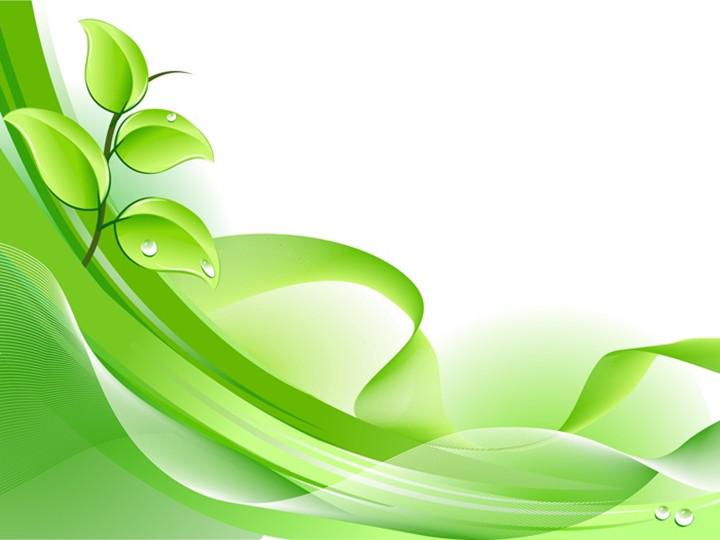 Кроме того, в ходе работы я научилась: искать информацию в книгах, энциклопедиях в сети интернет, выделять главную и полезную информацию из различных источников, пользоваться цифровым фотоаппаратом, вести наблюдения, формулировать вопросы для составления викторины, создавать презентацию.
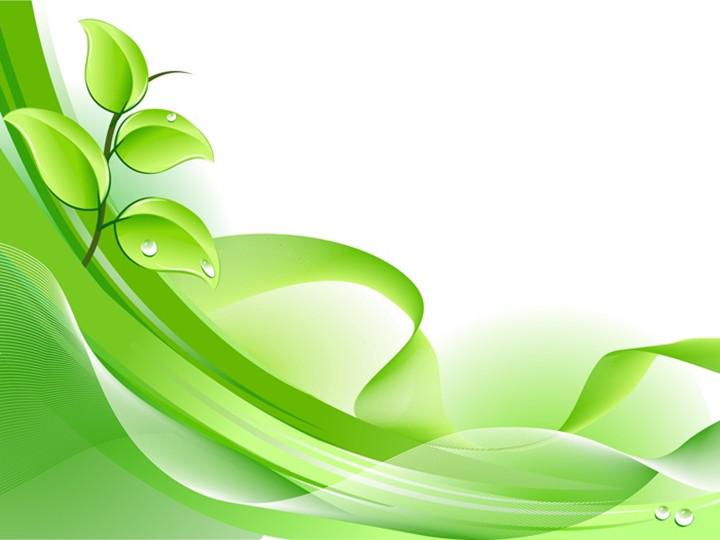 Источники
https://www.google.ru/url?sa=i&rct=j&q=&esrc=s&source=images&cd=&cad=rja&uact=8&ved=&url
https://www.google.ru/url?sa=i&rct=j&q=&esrc=s&source=images&cd
https://www.google.ru/url?sa=i&rct=j&q=&esrc=s&source=images